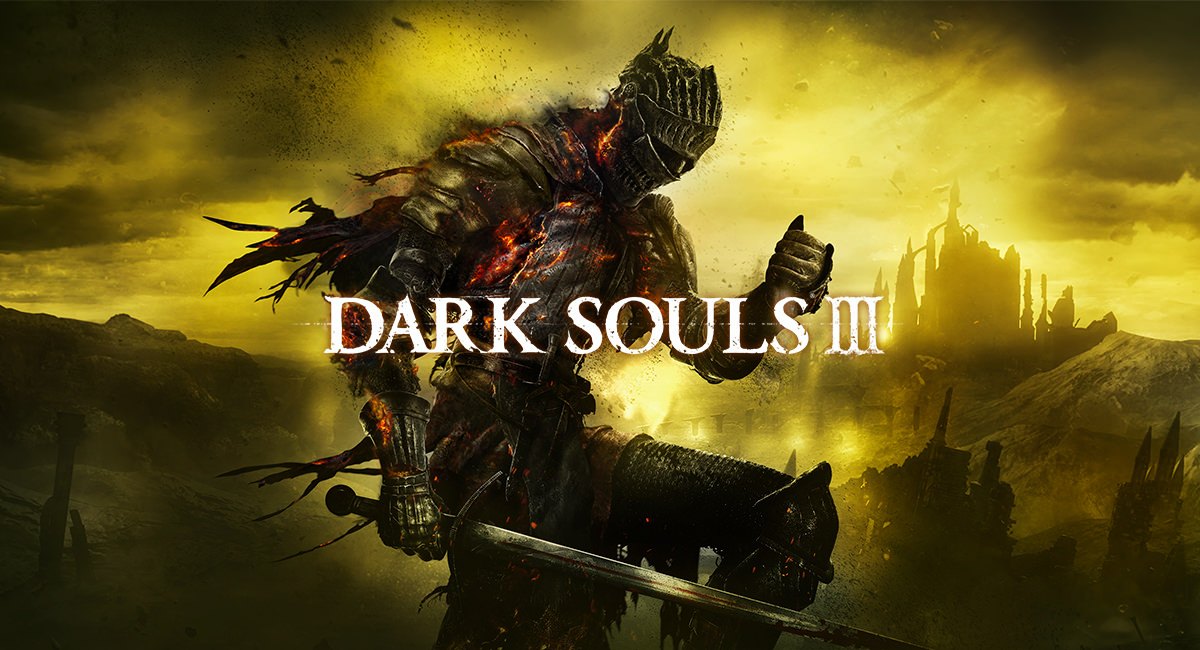 Game Evaluation
By Griffin McCormick
Basic Information
Dark Souls III
Bandai Namco Entertainment
FromSoftware
RPG/Action-Adventure
$59.99
System Requirements
MINIMUM: 
Processor: Intel Core i3-2100 /    AMD® FX-6300 
Memory: 4 GB RAM 
Graphics: NVIDIA® GeForce GTX 750 Ti / ATI Radeon HD 7950
RECOMMENDED: 
Processor: Intel Core i7-3770 / AMD® FX-8350 
Memory: 8 GB RAM 
Graphics: NVIDIA® GeForce GTX 970 / ATI Radeon R9 series
OS: Windows 7 SP1 64bit, Windows 8.1 64bit Windows 10 64bit 
DirectX: Version 11 
Network: Broadband Internet connection 
Storage: 25 GB available space 
Sound Card: DirectX 11 sound device
Installation
17 GB
Approximately 4 hours
Must finish before launch
Quick Overview
Dark-Fantasy
Extreme Difficulty
RPG Elements
PvE and PvP
Lore-based Story
Story Line
Difficult to Determine
Cut Scenes 
Item Descriptions
Passing Dialogue
Player Role
Ashen One
Defeat Bosses
Decide (temporary) State of Universe
User Interface
Fitting Theme
Very Informative
Natural Navigation
Confusing at times
Example
Game Play
Consistency is Key
Various Playstyles
Avoid Enemy Attacks and Counter Attack (PvE)
Upgrade and Level Up
Bonfires 
Mind Games (PvP)
No notable bugs/glitches
Artwork, Sound, and Music
Game Audio and Video are stunning
Perfect Representation of Game Universe
Immersion 
Music never without purpose
Emotional Response
Game Review
Very in depth character customization
Extreme Difficulty
Can feel slightly repetitive 
Rewarding
Unique PvP
Similar Games
Demon Souls
Dark Souls 
Dark Souls II
Bloodborne
Lords of the Fallen
Dragon’s Dogma
Personal Ranking
Dark Souls III
Dark Souls II
Bloodborne
Demon Souls
Dark Souls
Dragon’s Dogma
Lords of the Fallen
Ranking Reasoning
More immersive
Better and more responsive gameplay
PvP vastly superior 
More viable and unique playstyles
Pace of gameplay
Replay value
Audience
Rated M (17 years or older)
Personally been playing the series since 15
More serious than casual gamers
Seeking a challenge
Design Mistakes
Balancing issues 
Glitches (almost  no effect on gameplay)
patched
Server issues upon release
Summary
Absolutely worth buying
Beyond Rewarding
Extreme Difficulty
Little to do after story and side mission completion

De-leveling System
Group PvP Battles
Difficulty settings
Sources
Steam
https://en.wikipedia.org/wiki/Dark_Souls_III